“NIRVANA” 
RIDER
Artistas, personal del Director de Escena y administrativo - 30 personas. 

Pasajes de tren, ida y vuelta: 			
Coche para 2 – 2 pasajes;		
Coche para 4 – 28 pasajes.
			
Pasajes aéreos, ida y vuelta:

Clase Business – 2 pasajes;
Clase Económica – 28 pasajes.
Alojamiento:
Habitación de Lujo – 1.
Habitación Single – 5.
Habitación Doble (Twin) - 12. 

Transfer:
Recogida – despedida en la estación ferroviaria, ida y vuelta:

Auto de Clase Buisiness – recogida y despedida, traslados en el transcurso de la gira.

En caso de la necesidad: un bus desde el hotel hasta el teatro y de regreso.
Agradecemos su atención.

En caso de interés, favor contactar al teléfono o correo electrónico:
+ 7 495 720 22 84
tour@modern-theatre.ru
	
Esperando poder colaborar con Uds., saludos cordiales,
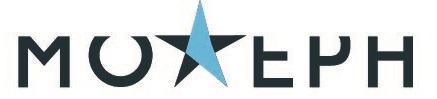